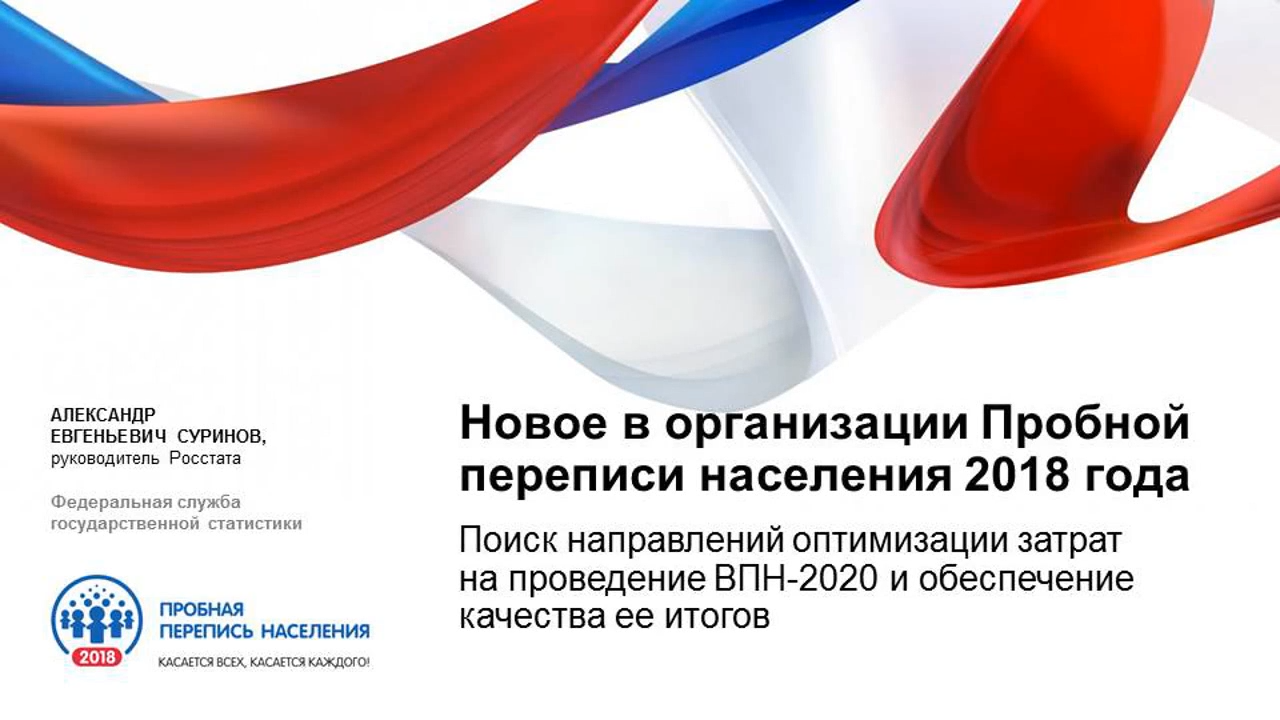 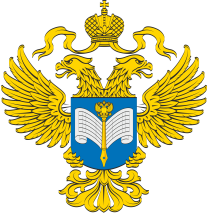 Территориальный орган Федеральной службы государственной статистики по Мурманской области
ПРОБНАЯ ПЕРЕПИСЬ НАСЕЛЕНИЯ 2018 ГОДА
Мурманскстат, 2018
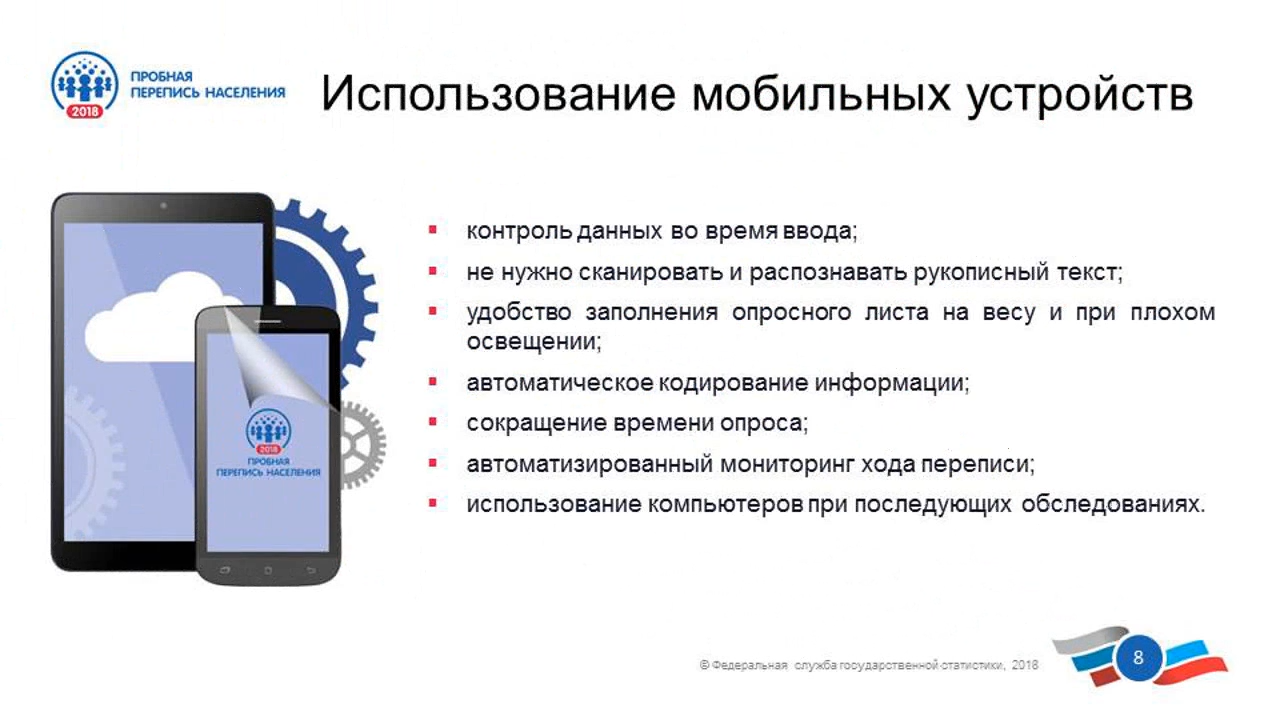 ВСЕРОССИЙСКАЯ ПЕРЕПИСЬ НАСЕЛЕНИЯ 2020 ГОДА пройдёт с 1 по 31 октября
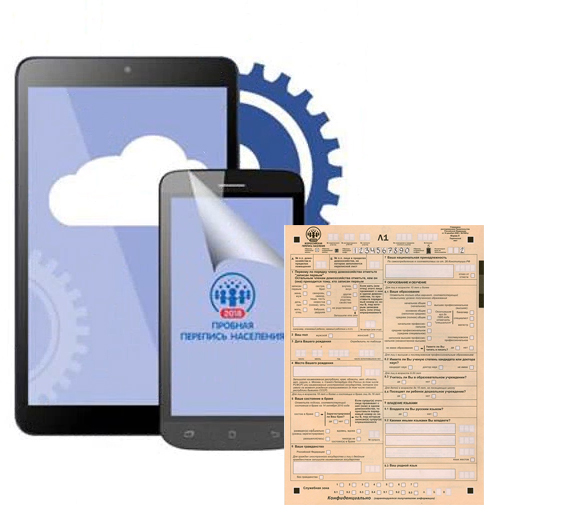 3 способа сбора сведений 
о населении:

Самостоятельное заполнение переписчиком электронных вопросников в сети Интернет.
Опрос и заполнение переписчиком электронных вопросников на портативных устройствах.
Опрос и традиционное заполнение переписчиком бумажных вопросников.
Мурманскстат, 2018
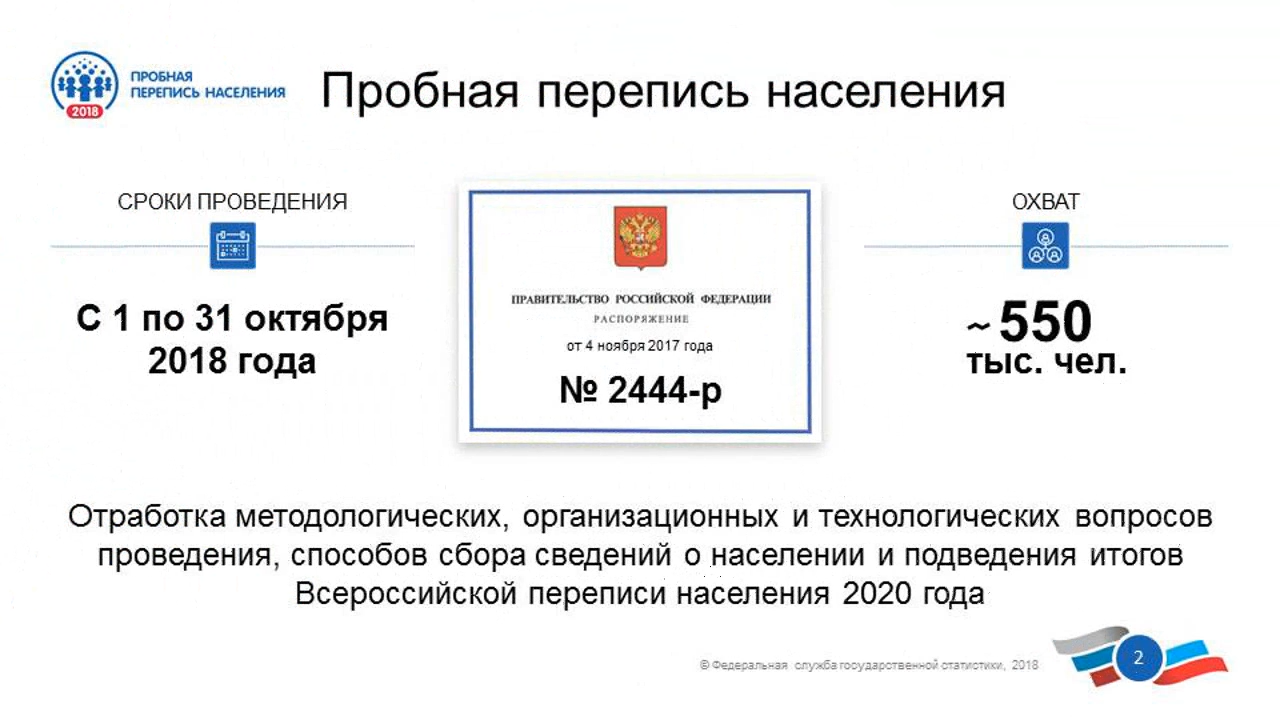 Мурманскстат, 2018
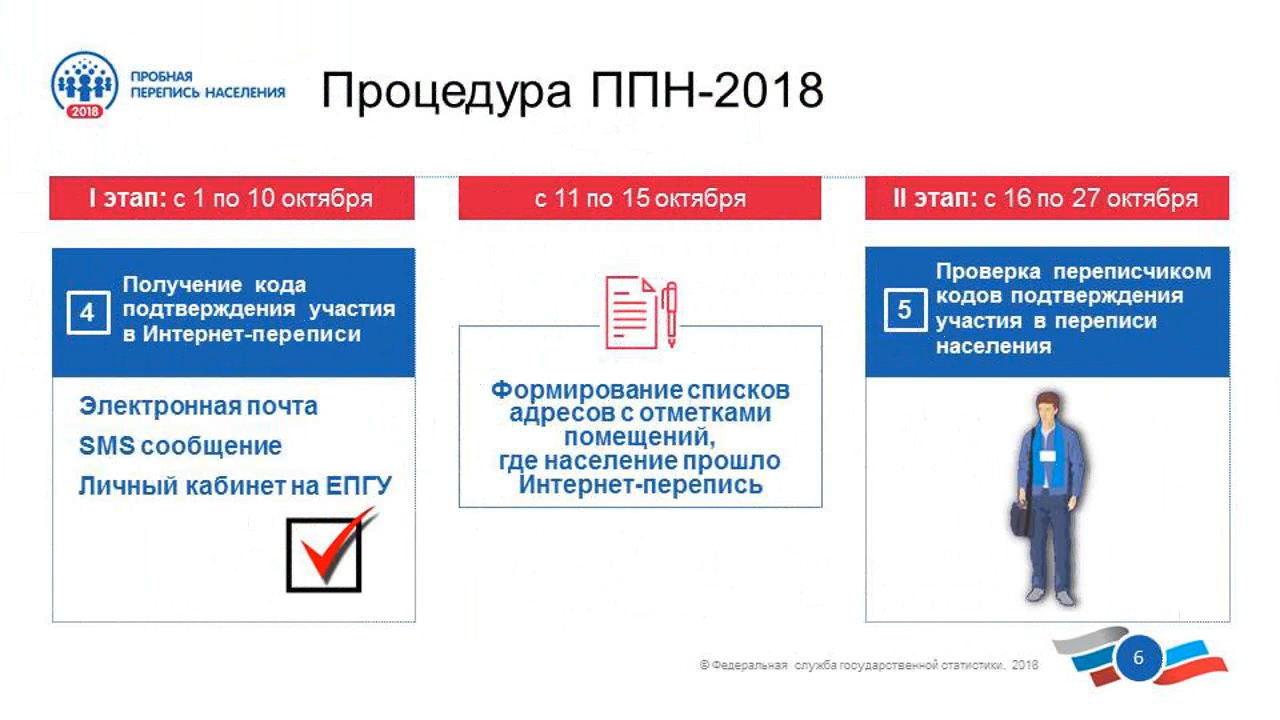 Этапы проведения Пробной переписи населения 2018 года
Обход переписчиком всех помещений
Интернет-перепись
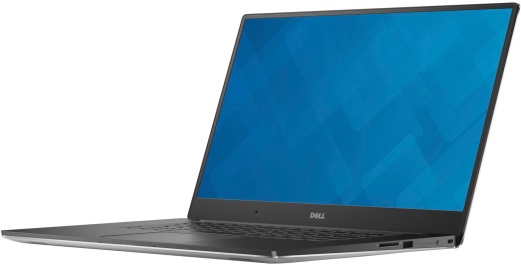 Мурманскстат, 2018
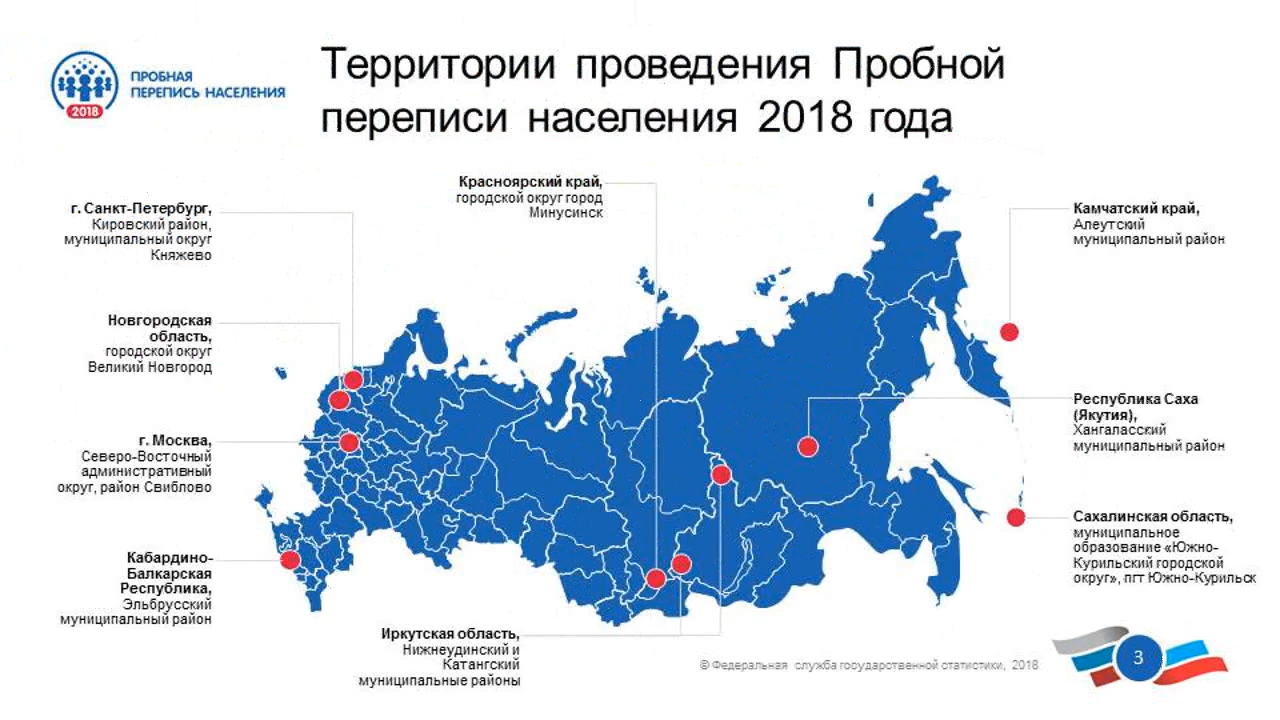 Мурманскстат, 2018
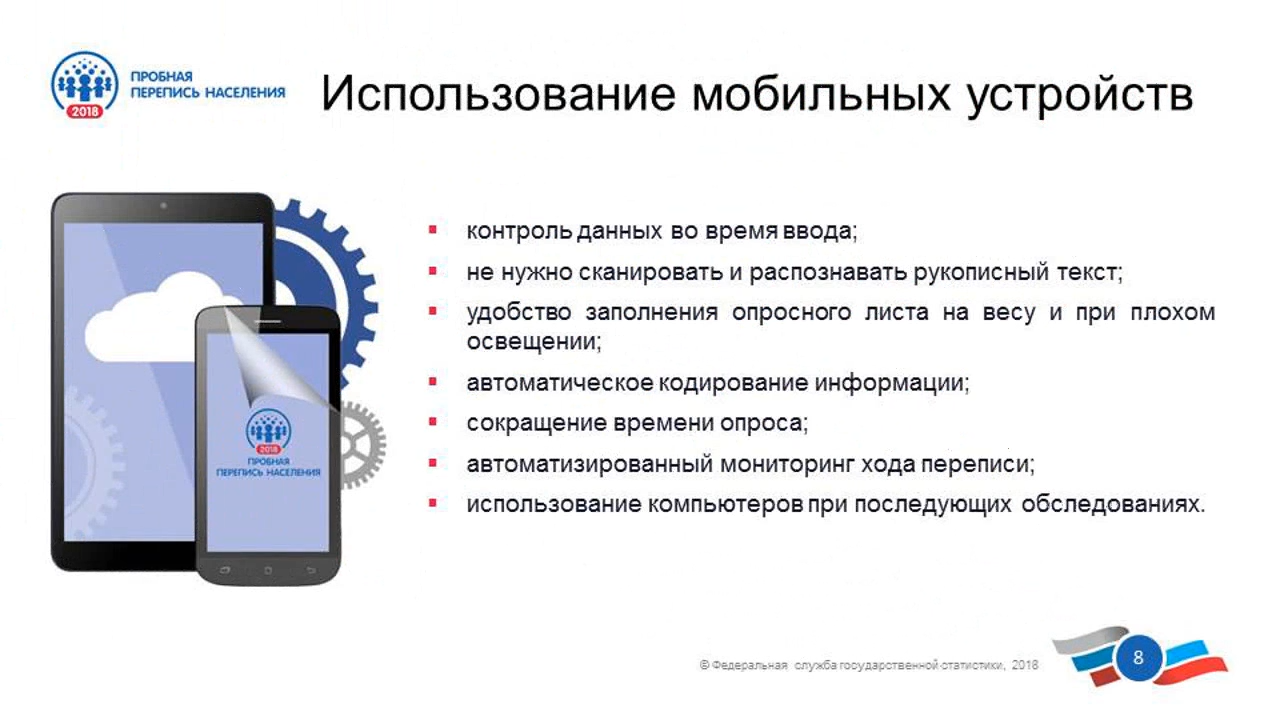 Форма «Л» переписного листа
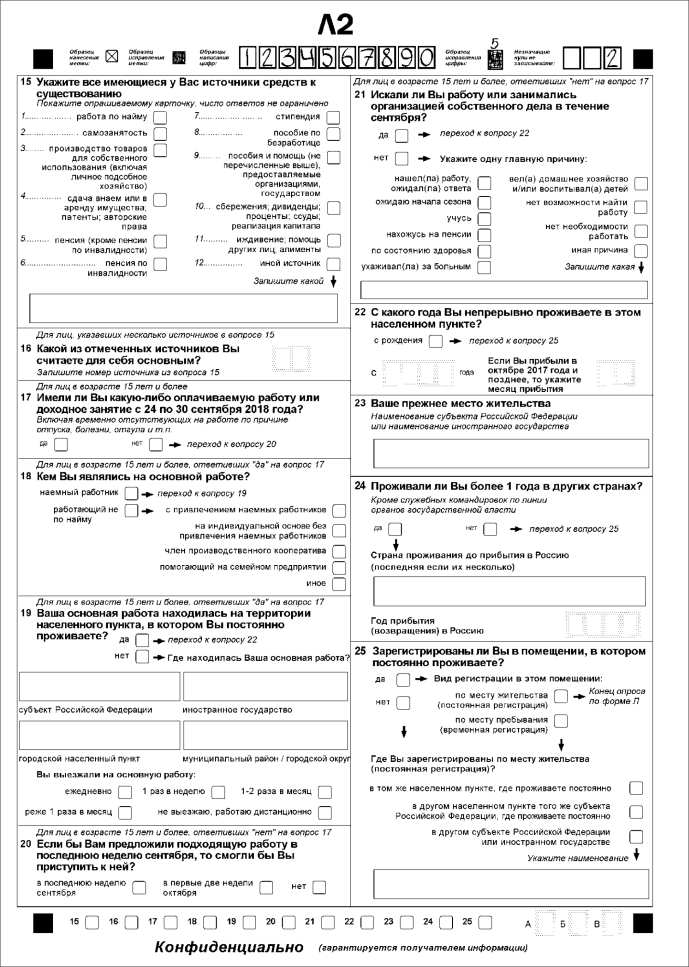 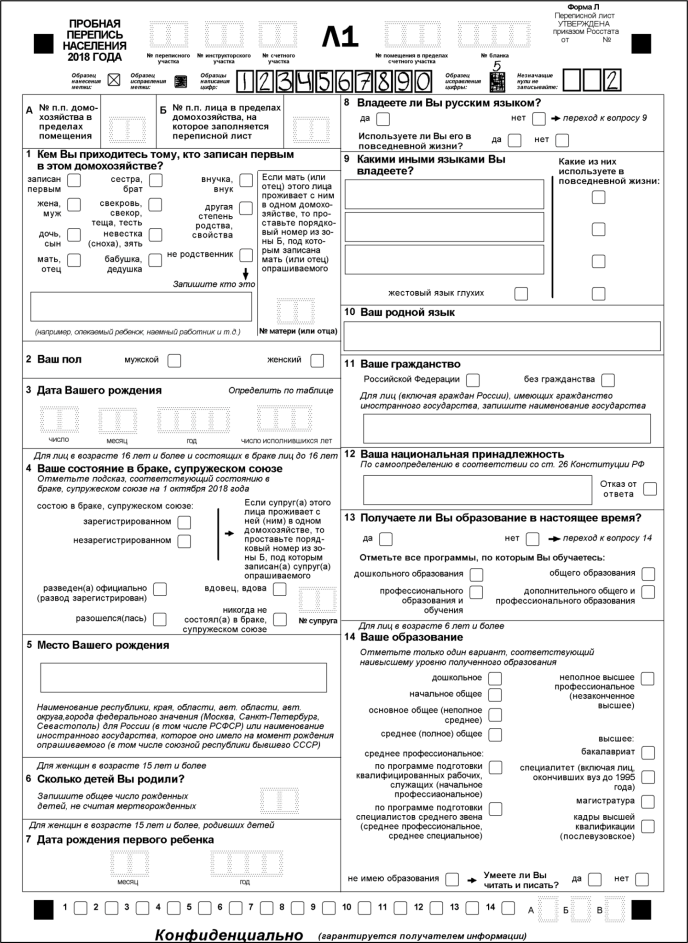 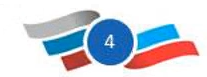 Мурманскстат, 2018
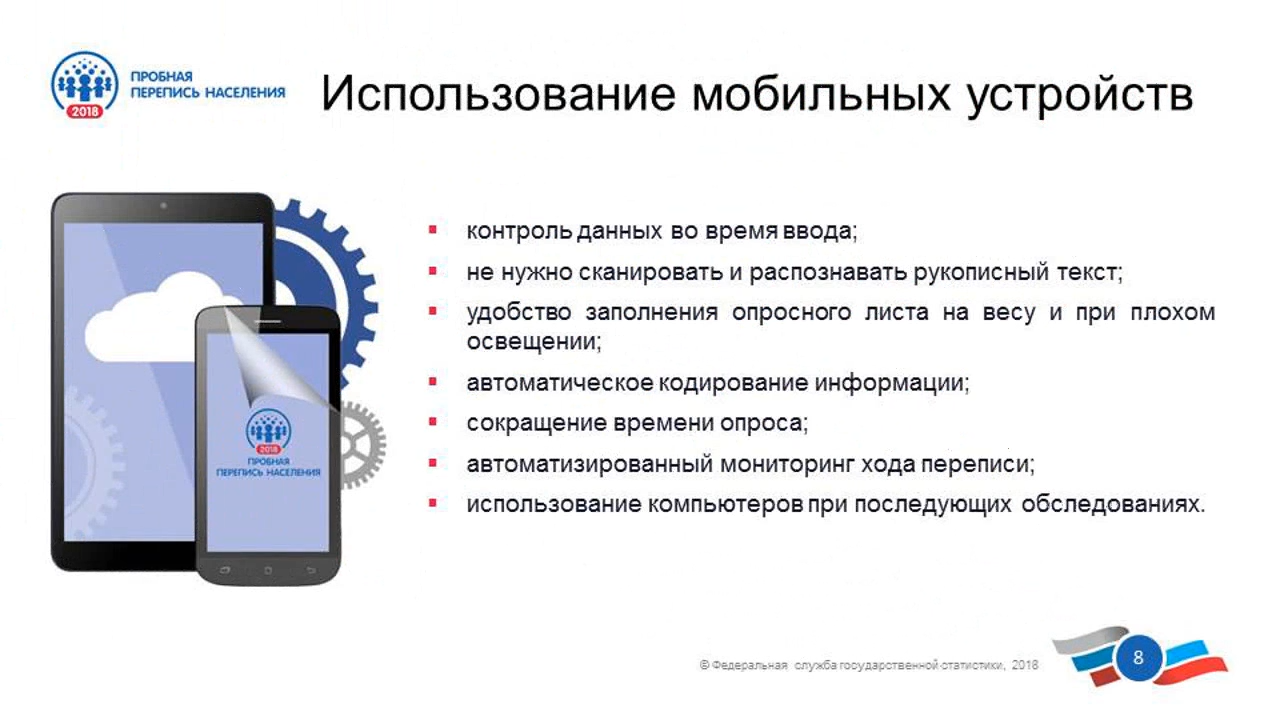 Форма «П» переписного листа
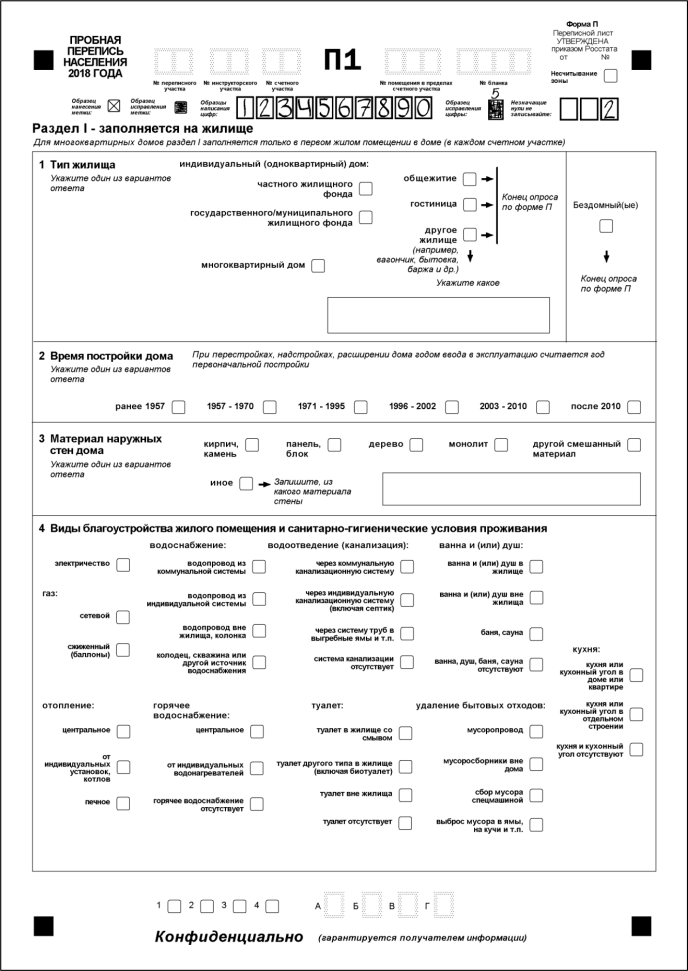 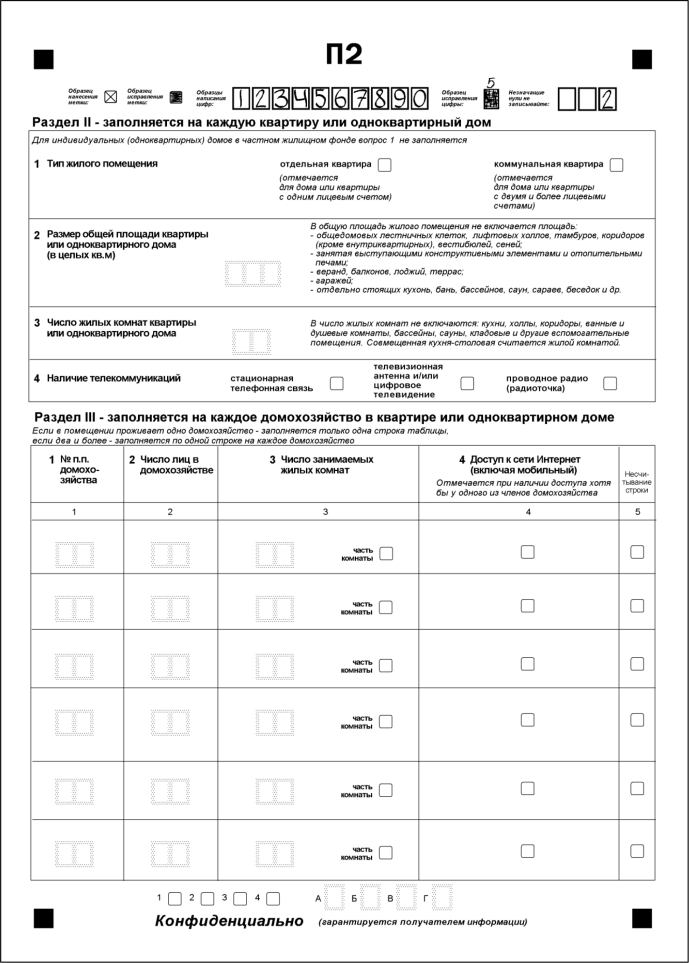 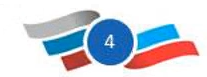 Мурманскстат, 2018
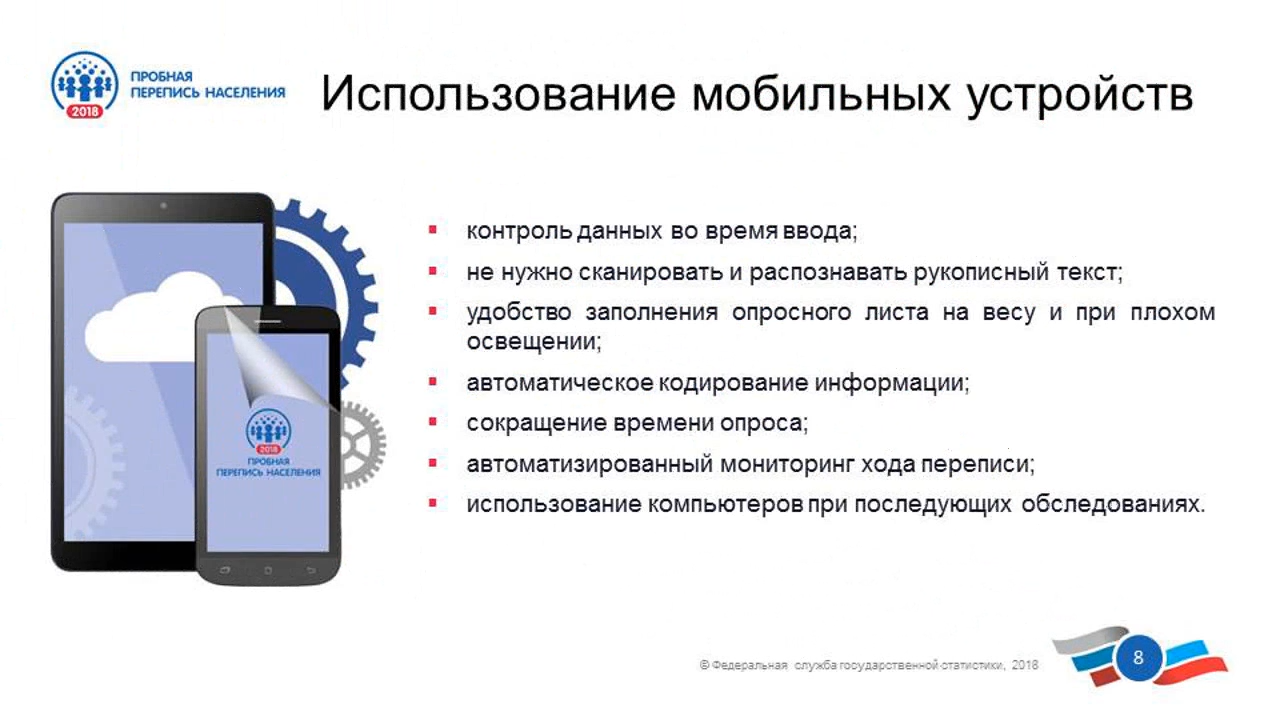 Форма «В» переписного листа
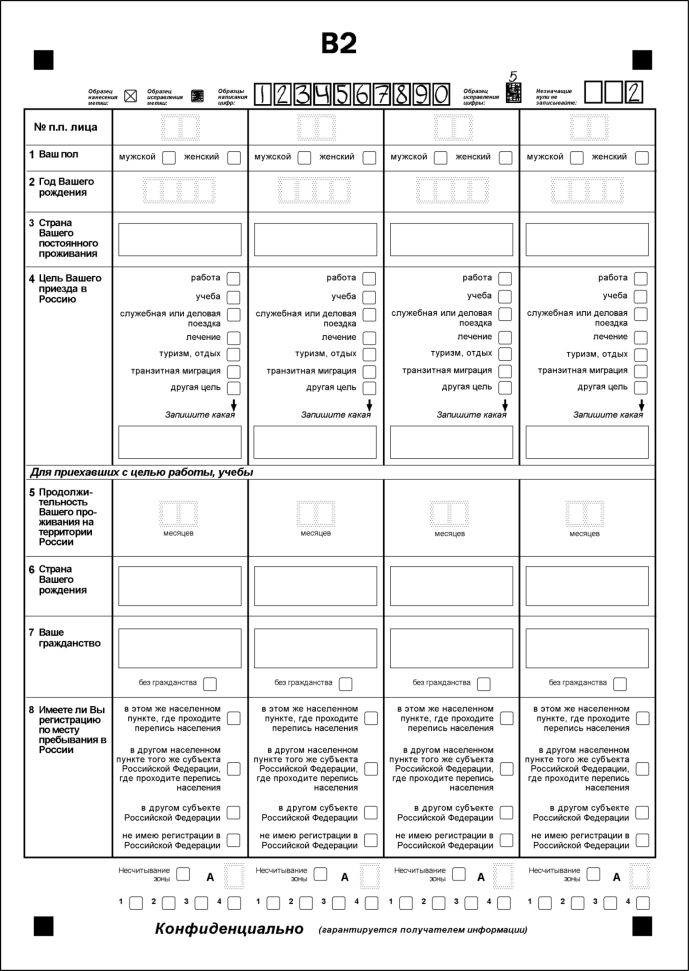 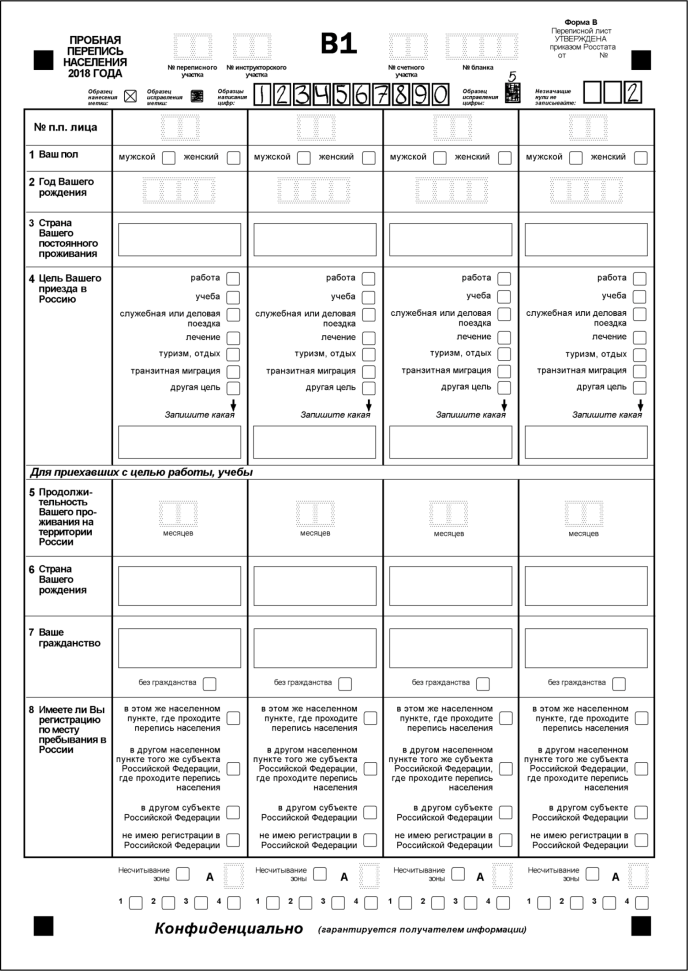 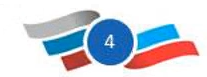 Мурманскстат, 2018
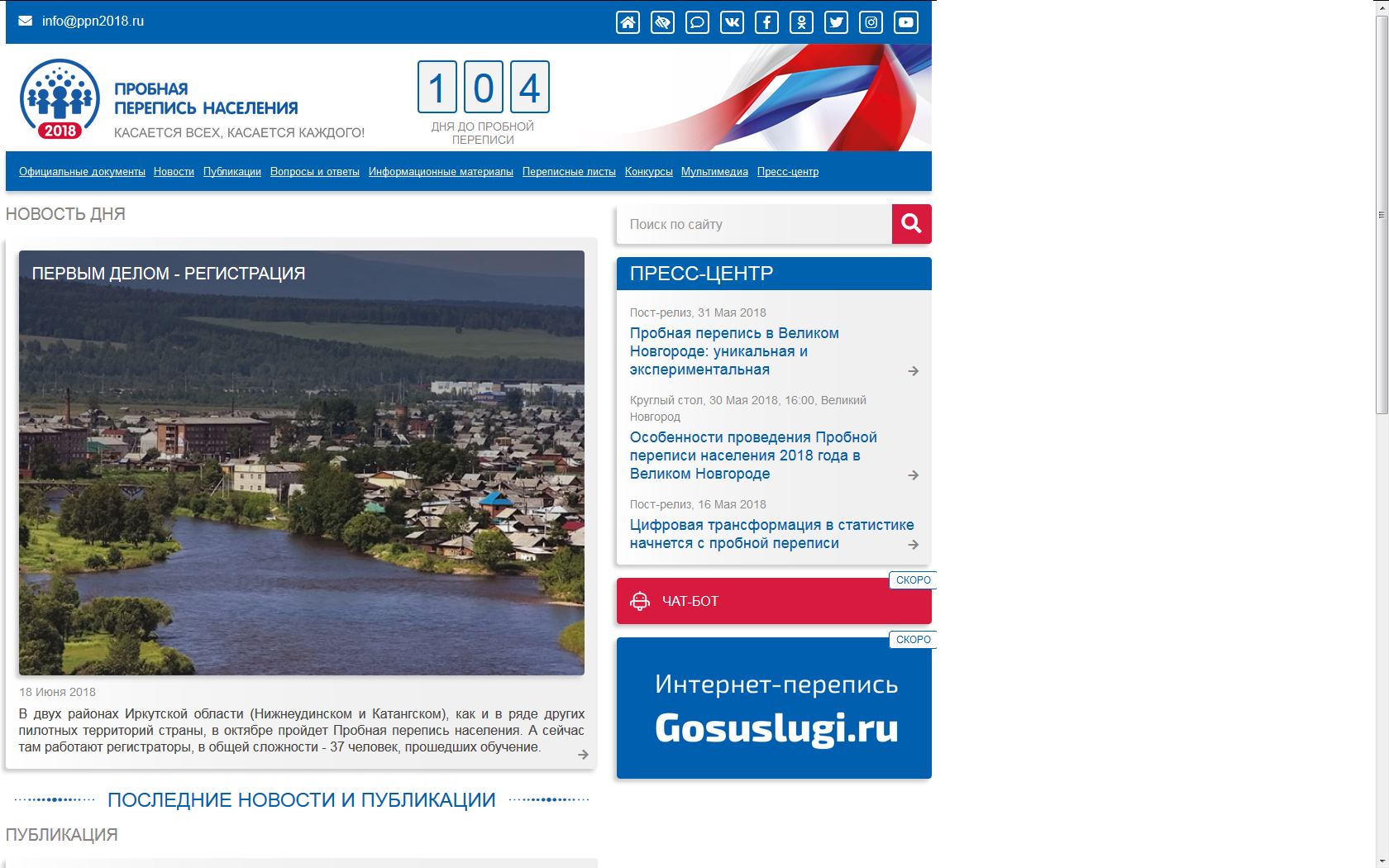 Контактная информация пресс-центра Пробной переписи населения 2018 года:

 info@ppn2018.ru

+7(495)933-31-94
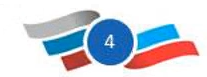 Мурманскстат, 2018
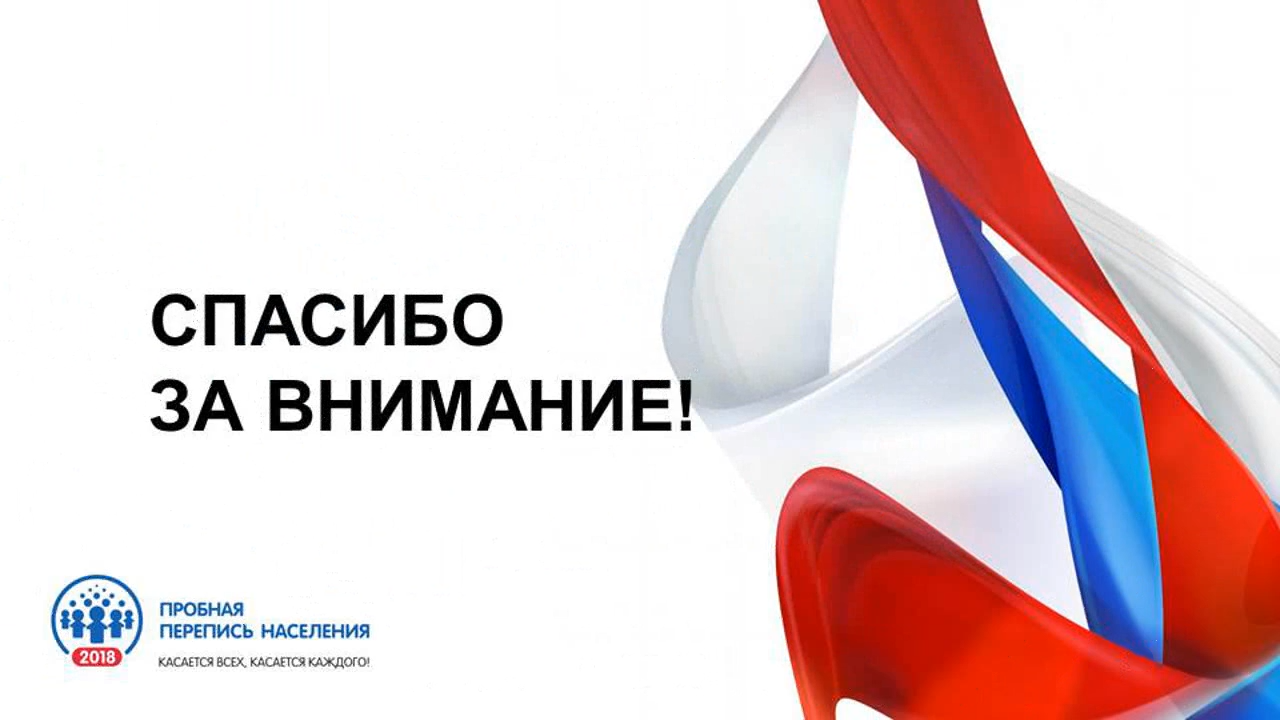